EVALUACE 
VE VÝZVĚ 077 OPZ+
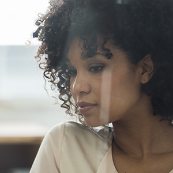 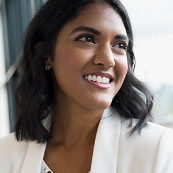 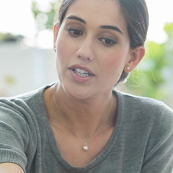 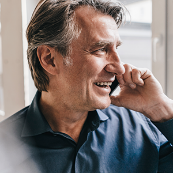 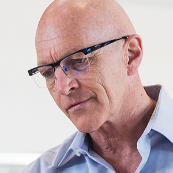 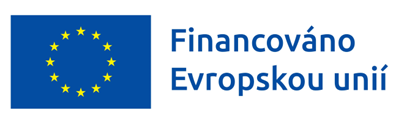 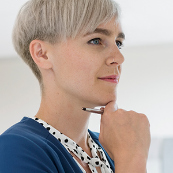 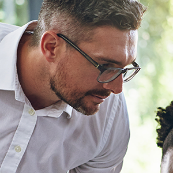 PODMÍNKY
zjednodušené, závazné, vymahatelné
PODMÍNKY PRO „PROJEKTY S EVALUACÍ“VE VÝZVĚ 077 OPZ+
1. PODÁNÍ ŽÁDOSTI O PODPORU PROJEKTU
  Samostatná KA Evaluace
  Předjednaná spolupráce s „kvalifikovaným“ evaluátorem, čestné prohlášení
  Předložení Evaluačního plánu do Žádosti o podporu
[Speaker Notes: Zavádění nových řešení ve službách podporujících sociální začleňování]
PODMÍNKY PRO „PROJEKTY S EVALUACÍ“VE VÝZVĚ 077 OPZ+
2. ZAHÁJENÍ REALIZACE PROJEKTU
  Úvodní konzultace s oddělením evaluací
  Minimálně měření „PŘED – PO“, pokud evaluace řeší efekty na CS
  Povinnost odevzdání Vstupní evaluační zprávy v 1. ZoR – schvalování
PODMÍNKY PRO „PROJEKTY S EVALUACÍ“VE VÝZVĚ 077 OPZ+
3. PRŮBĚŽNĚ A NA ZÁVĚR
  Průběžná součinnost dle situace, hlášení změn v plánech
  Zaslání Závěrečné evaluační zprávy nejpozději 1 měsíc před koncem realizace
  Prezentace pro odd. evaluací a vyhlašovatele během posledního měsíce realizace
  Odevzdání Závěrečné evaluační zprávy v ZZoR – schvalování
PODMÍNKY PRO „PROJEKTY S EVALUACÍ“VE VÝZVĚ 077 OPZ+
Na stránce Výzva 077 OPZ+ - www.esfcr.cz

Příloha č. 1 Podmínky evaluace
Průvodce evaluací projektu ve výzvě 077
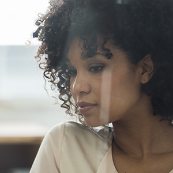 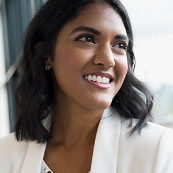 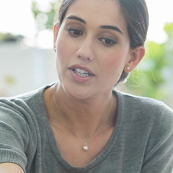 Díky za pozornost,
díky za spolupráci.

Oddělení evaluací MPSV
vaclav.voslar@mpsv.cz
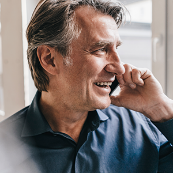 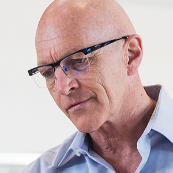 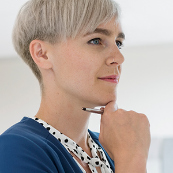 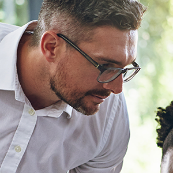